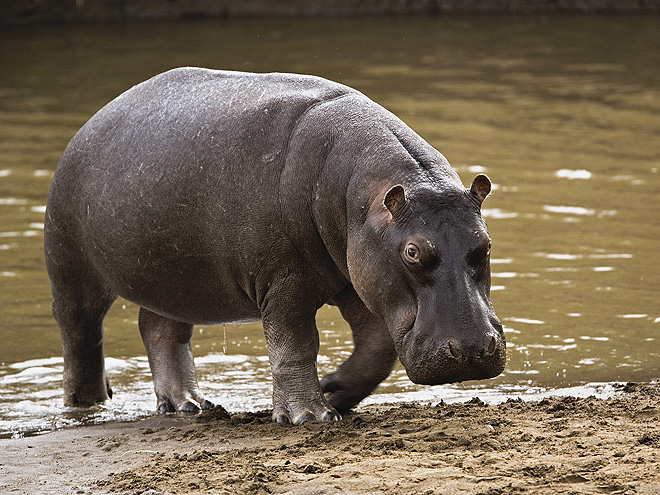 Sudokopytníci
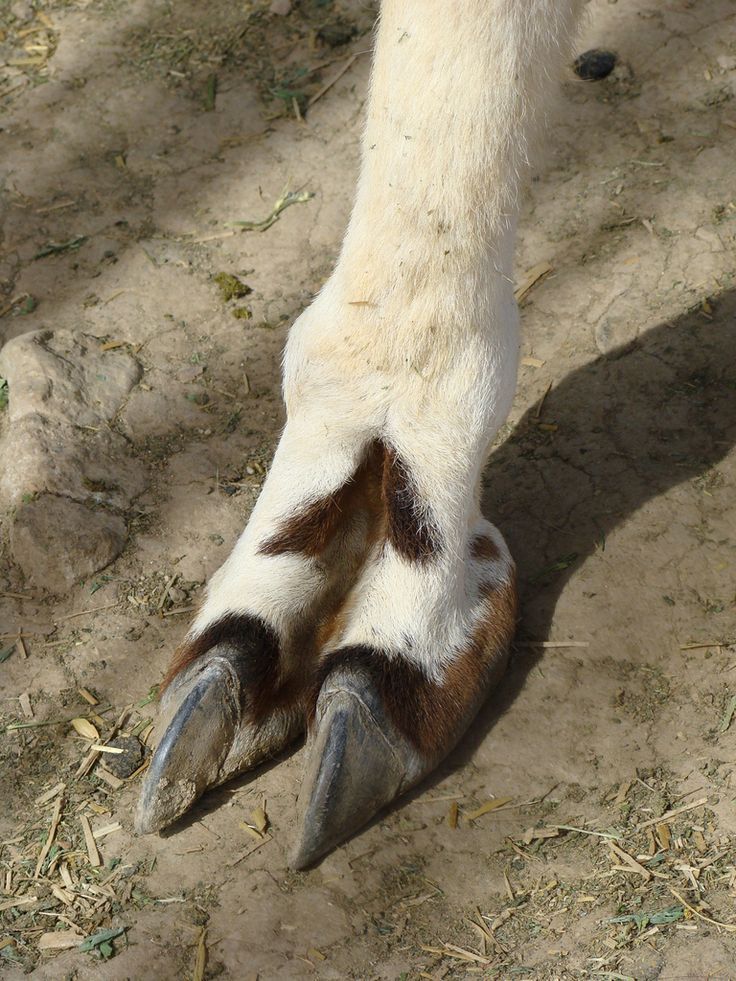 Nepřežvýkavci
na nohách mají 2  - 4 prsty zakončené kopyty
nepřežvykují potravu
zavalité tělo
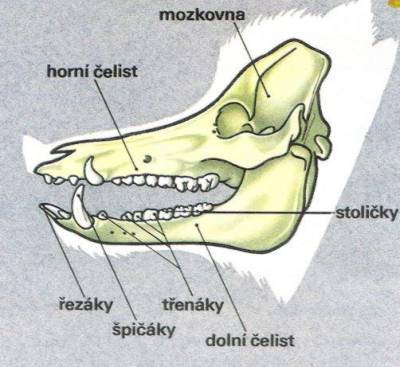 mají úplný chrup, řezáky jako „lopaty“  - nabírají potravu

všežravec
Prase domácí
tělo pokryté štětinami
hlava zúžená v rypák
 vyšlechtěno z prasete divokéko

 Zpracování
kůže – tzv. vepřovice – kabelky štětiny – kartáče
 maso a tuk – potravina
kosti – klih
Prase divoké
tělo kryto hustou štětinatou černohnědou srstí , proto je myslivci označují   
                            jako „černou zvěř“.
Prase divoké
Mají mohutnější špičáky – rozrývání půdy a hledání potravy
 velmi dobře vyvinutý čich
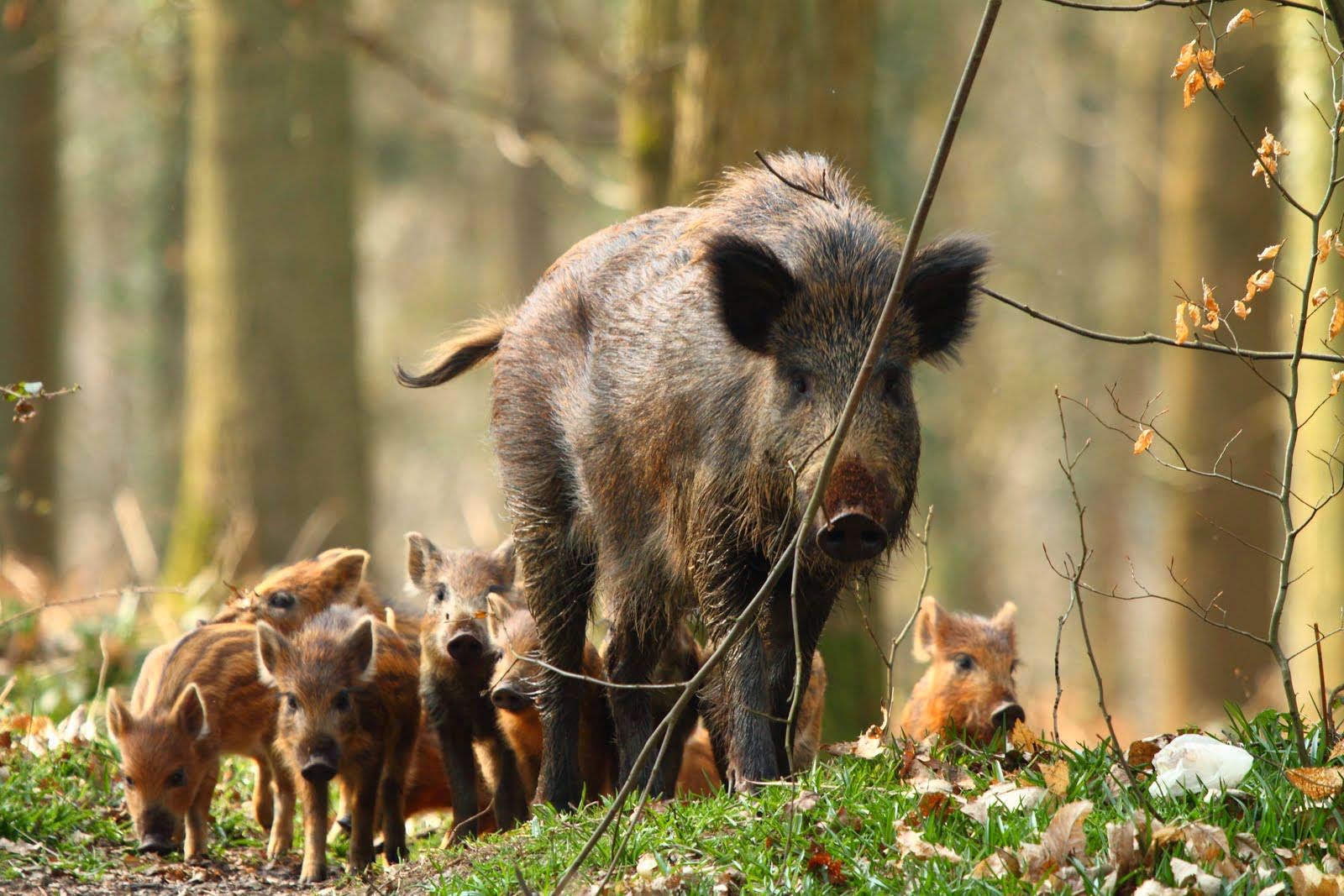 Samice – bachyně 
samec – kňour
 mláďata – selata (maskovací zbarvení do 1. roka života)
Hroch obojživelný
Potápí se,  velmi dobře plave, rozmetáním trusu pomocí ocasu si označuje své území
Prase bradavičnaté
Hrošík liberijský